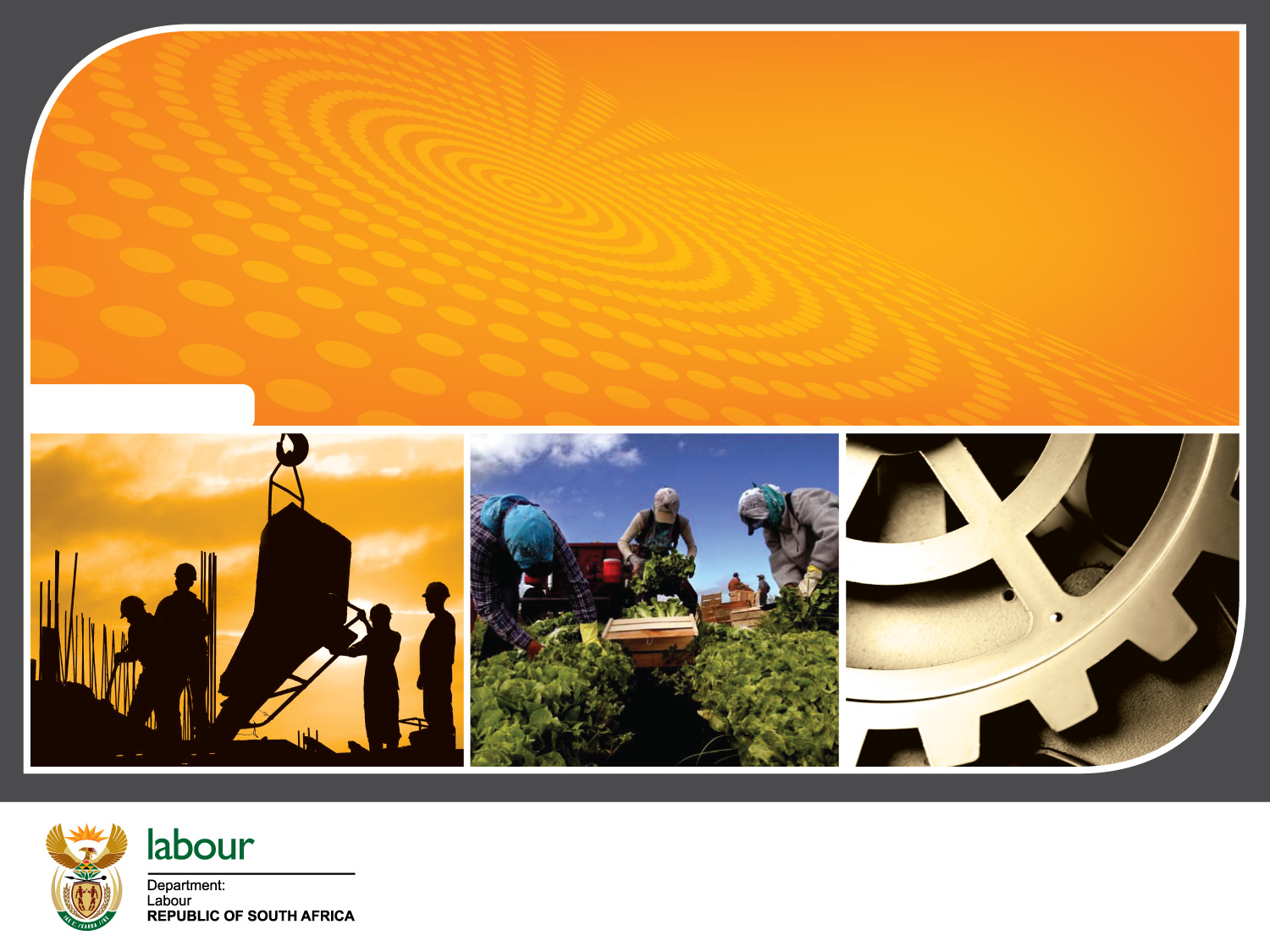 PORTFOLIO COMMITTEE ON
EMPLOYMENT AND LABOUR
Status of Employment Equity in the Labour Market
2019.11.27
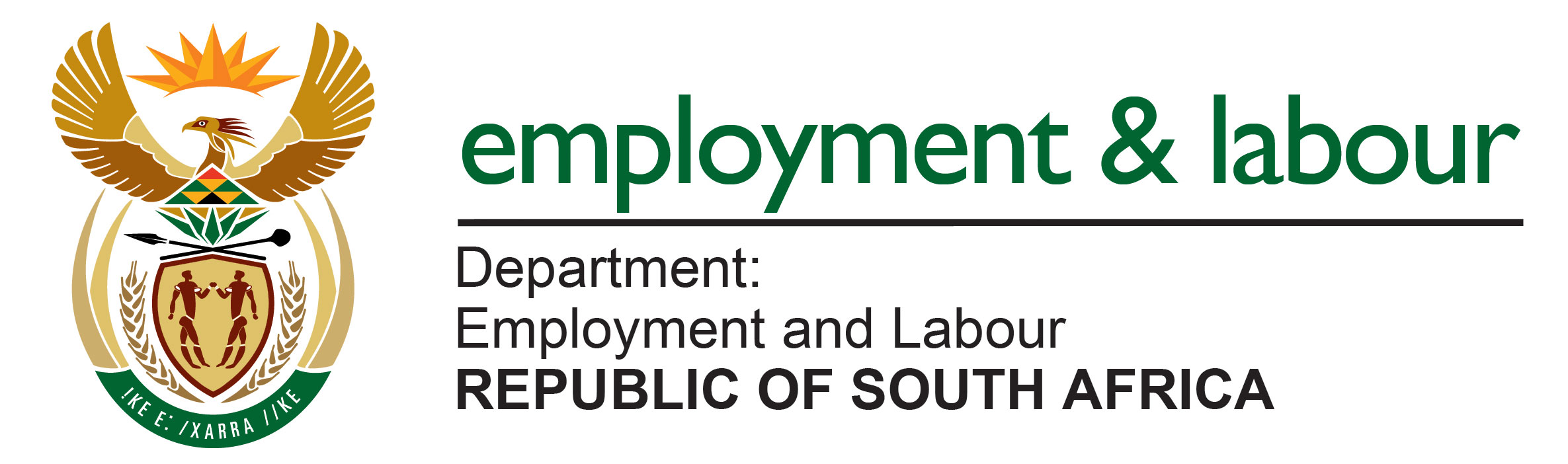 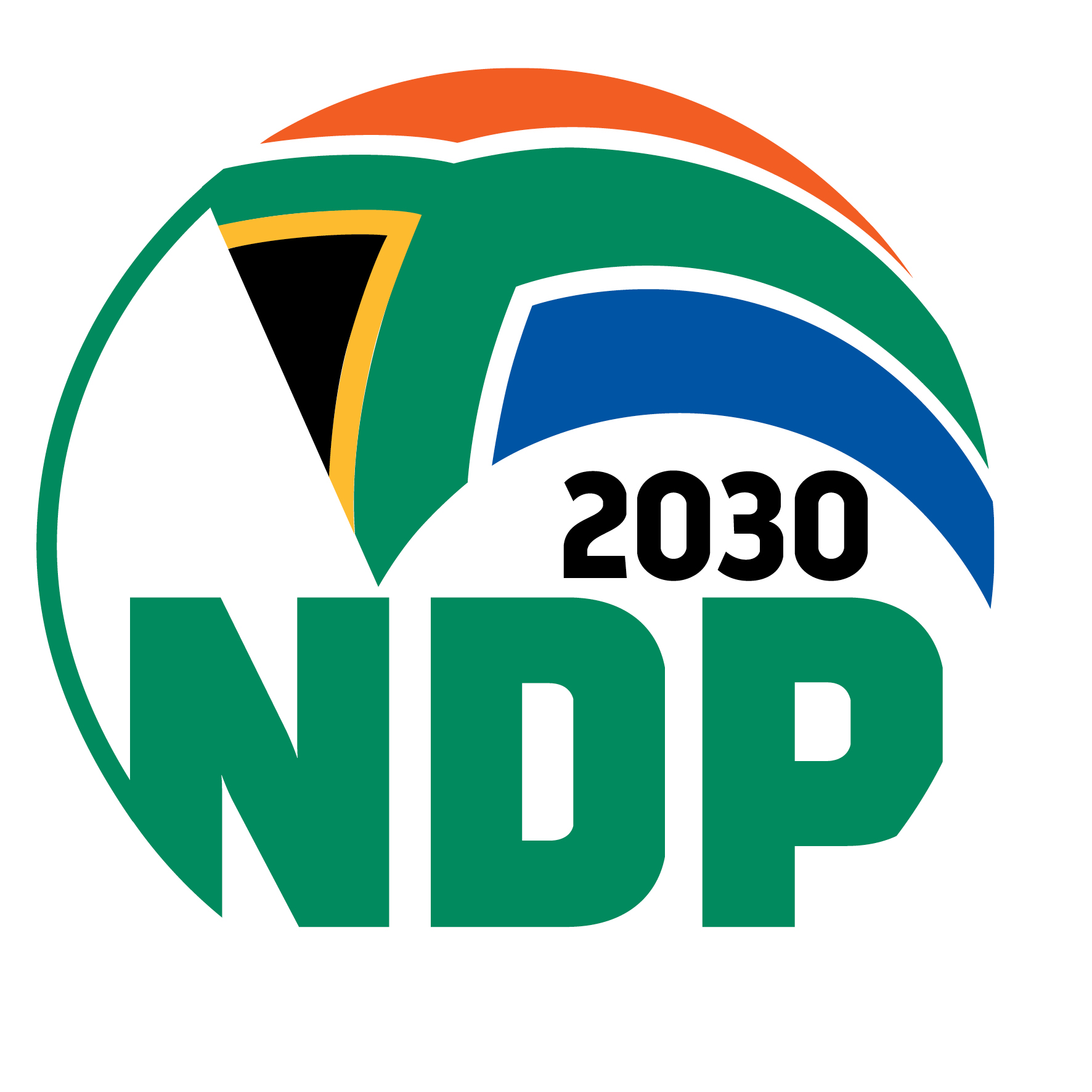 PRESENTATION OUTLINE
Economically Active Population (EAP)

Employment Equity Status  and Trends from 2016 – 2018)

Key Observations for the 2018 Reporting Period

Way Forward
National EAP by Race and Gender
Chief Directorate Communication  |  2011.00.00
Key observations
Concerning emerging trend on the employment of Foreign Nationals, in particular, at lower occupational levels.

Excellent representation amongst the White Female and Indian population groups at the upper-four occupational levels, however, Africans and Coloureds lagging behind at these levels .

There is a need to prioritise increasing the representation of persons with disabilities in the workforce.

There  is a need to prioritise increasing the representation of the African and Coloured population groups in key occupational levels.

Setting of workplace targets by employers not achieving the intended purpose of the EE Act.
What is in the pipeline?
Revised instrument for the collection of Income Differential data (EEA4 form): 
Published on 8 August 2019 and implemented from 2019 EE Reporting period (1 September – 15 January 2019)
Objective is the assessment of Wage Gap and Equal Pay for Work of Equal Value

2019 EEA4 implications for EE Inspections/ DG Reviews:
Verification of 2019 EEA4 with AA measures in EE Plans under ‘’Remuneration and benefits category”

EE Amendment Bill, 2019 and its Amended EE Regulations, 2019 will be finalised and implemented from 1 September 2020.  
Bill to be tabled in Cabinet before end Nov in  2019 and it is envisaged that it will be finalised by Parliament by May/June 2020.
Chief Directorate Communication  |  2011.00.00
What is in the pipeline? Cont…
Primary objectives of amendments:
Empower the Minister on advice of the CEE to regulate Sector specific EE Targets; and
Promulgation of Section 53 to enable the issuing of EE Compliance Certificate as a prerequisite for accessing State Contracts.

Review of current EE policy tools on elimination of harassment and sexual harassment with the view of developing a new Code of Good Practice on the Elimination of Violence and Harassment in the World of Work to align with the ILO Convention on Violence and Harassment (June 2019).
Draft Code on Violence and Harassment will be published for public comment in February 2020; and
Final Code on Violence and Harassment implemented from May/June 2020.
Chief Directorate Communication  |  2011.00.00
What does it mean for EE inspections and enforcement
Implications of EE Amendments for EE enforcement of compliance:

Nature of EE inspections will change –
After EE Certificates of Compliance are issued (Automated process):
A list of employers with Certificates will be send to Inspections and Enforcement Services (IES) for On-Site Verification Audits; and
A list of non-compliant employers with no EE Certificates of Compliance will be send to IES for investigation and enforcement for failure to comply with Sector EE targets and own Annual targets in the EE Plans.

On-site verification audits will be substantive:
Analysis of EE Plans, EEA2 and EEA4 reports; 
Verification of the justifiable reasons provided for failure to meet EE targets; 
Verification of payment of National Minimum Wage.
All the above form part of the compliance assessment criteria under Section 53(6) in the EE Bill.

Discussions are underway to outline the roadmap for future EE inspections and training will be provided to IES.
Chief Directorate Communication  |  2011.00.00
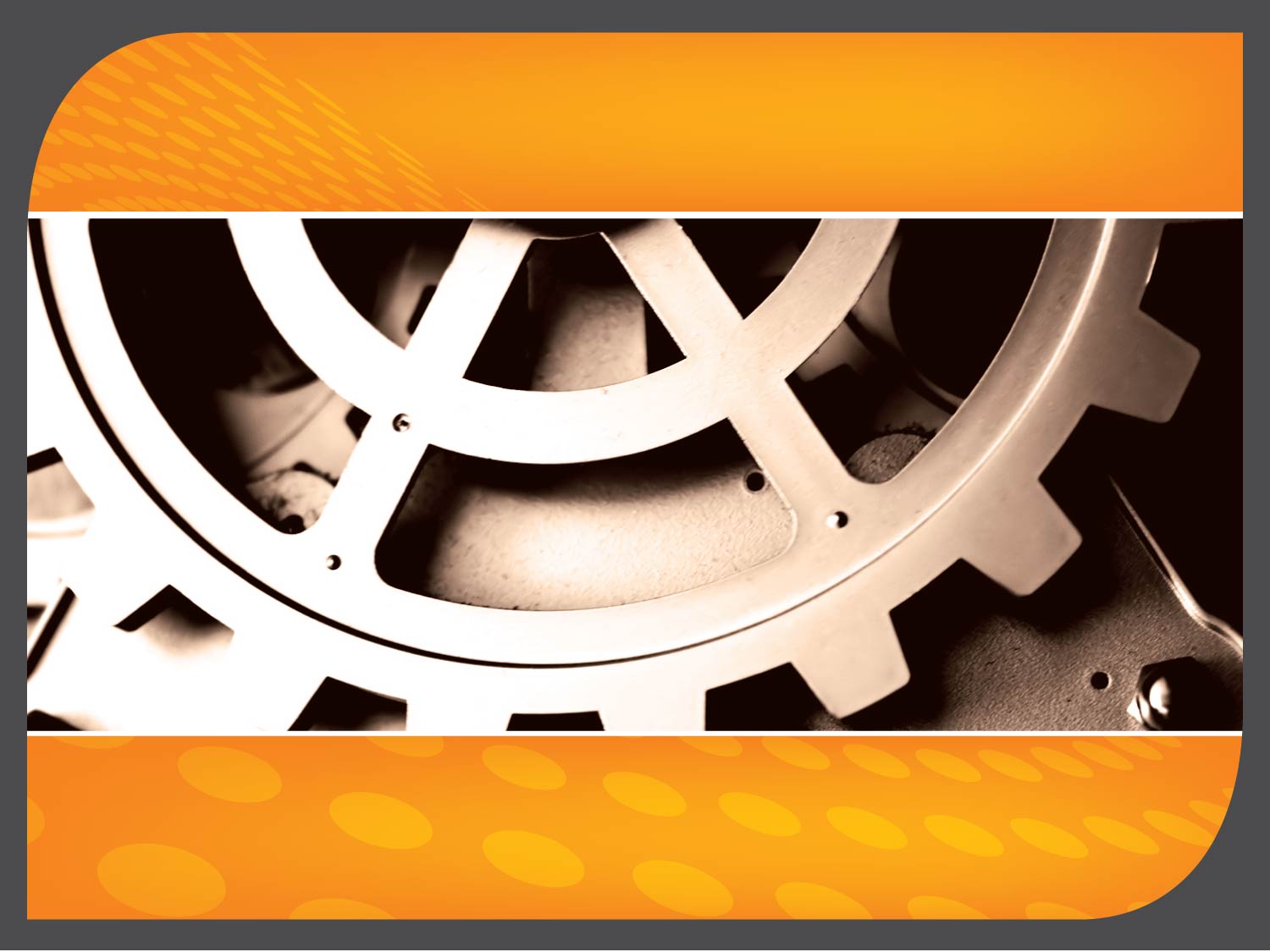 Thank You…